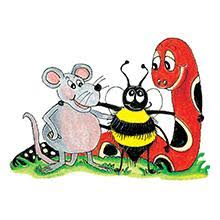 Jolly Grammar 2-23
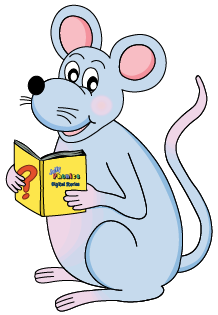 Mini Test 22
twig
twig
from
twig
from
torch
twig
from
torch
walk
twig
from
torch
walk
jaw
6. north
twig
from
torch
walk
jaw
6. north
 7. straw
twig
from
torch
walk
jaw
6. north
 7. straw
 8. saucepan
twig
from
torch
walk
jaw
6. north
 7. straw
 8. saucepan
 9. ninety
twig
from
torch
walk
jaw
6. north
 7. straw
 8. saucepan
 9. ninety
10. hundred
twig
from
torch
walk
jaw
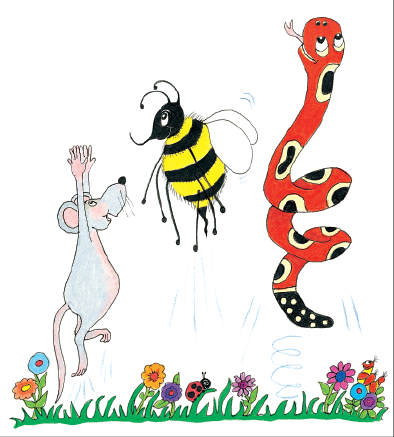 Let’s revise
adjectives
and adverbs.
Expand these sentences using adjectives and adverbs.
The 　big　　horse jumped 	　happily　　
over	the gate　　　		.
Our  　　tall　　　　　　cousin 
played 	crazily　		
in 	Hokkaido		　　　　　　	.
Expand these sentences using adjectives and adverbs.
The 　　　　　horse jumped 	　　　	
over	　　　　　　　		.
Our  　　　　　　　　　　cousin 
played 	　　　　		
in the			　　　　　　　　　	.
Expand these sentences using adjectives and adverbs.
The big white horse jumped 	high	
over	Tokyo Tower	(Mt.Everest)		.
Our  younger (grownup) cousin 
played 	soccer		
in the			ground	(rain)	(snow)	.
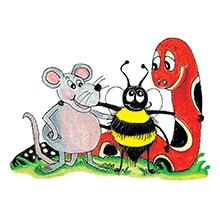 Let’s revise
Sentences.
Rob went to the zoo.  It was his birthday.  He took his friend.  He was not lonely.  They looked at the animals.  They walked around.  They saw snakes.  They saw monkeys.  It was cold.  They had fun.
“Shall we go home?  Shall we look at more animals?” asked Rob.
Rob went to the zoo because it was his birthday.  He took his friend so he was not lonely.  They looked at the animals while they walked around.  They saw snakes and monkeys.  It was cold but they had fun.
“Shall we go home or shall we look at more animals?” asked Rob.
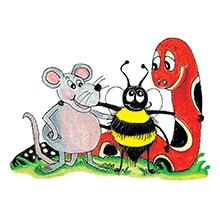 Let’s learn
Conjunction.
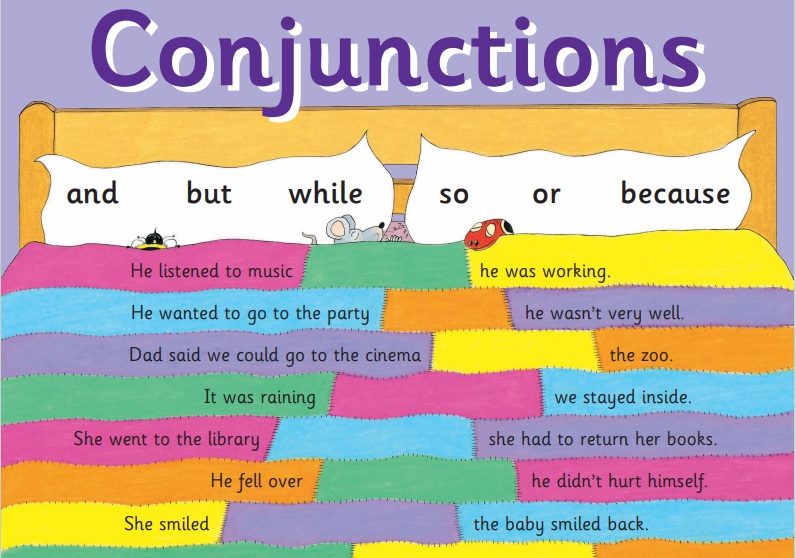 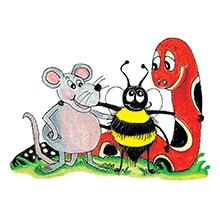 Activity page1
Conjunction
There are many conjunctions, 
but these are six of the most useful ones.

 and   but   because  or   so  while
Conjunction
There are many conjunctions, 
but these are six of the most useful ones.

 and   but   because  or   so  while


Underline the conjunctions in purple.
 
Would you like an apple or an orange?
Conjunction
There are many conjunctions, 
but these are six of the most useful ones.

 and   but   because  or   so  while


Underline the conjunctions in purple.
 
Would you like an apple or an orange?
Would you like an apple or an orange?

I did not tell anyone the news because it was a secret.

He fell over but he did not hurt himself.

We played games while we waited.

cats and dogs

It rained so she took her umbrella.
Would you like and apple or an orange?

I did not tell anyone the news because it was a secret.

He fell over but he did not hurt himself.

We played games while we waited.

cats and dogs

It rained so she took her umbrella.
Would you like and apple or an orange?

I did not tell anyone the news because it was a secret.

He fell over but he did not hurt himself.

We played games while we waited.

cats and dogs

It rained so she took her umbrella.
Would you like and apple or an orange?

I did not tell anyone the news because it was a secret.

He fell over but he did not hurt himself.

We played games while we waited.

cats and dogs

It rained so she took her umbrella.
Would you like and apple or an orange?

I did not tell anyone the news because it was a secret.

He fell over but he did not hurt himself.

We played games while we waited.

cats and dogs

It rained so she took her umbrella.
Would you like and apple or an orange?

I did not tell anyone the news because it was a secret.

He fell over but he did not hurt himself.

We played games while we waited.

cats and dogs

It rained so she took her umbrella.
Match each sentence part on the left to one on the right.  Choose a conjunction to join them together, and write it the line.
and  but  because  or  so  while
I was late for school

						
						 	     	I overslept.
I was late for school because I overslept.
I was late for school because I overslept.
We brushed our teeth before we went to bed.
I was late for school because I overslept.
We brushed our teeth before we went to bed.
We went to the country and had a picnic.
I was late for school because I overslept.
We brushed our teeth before we went to bed.
We went to the country and had a picnic.
Kim ran fast in the race but she did not win.
I was late for school because I overslept.
We brushed our teeth before we went to bed.
We went to the country and had a picnic.
Kim ran fast in the race but she did not win.
Is there time to play or is it too late?
I was late for school because I overslept.
We brushed our teeth before we went to bed.
We went to the country and had a picnic.
Kim ran fast in the race but she did not win.
Is there time to play or is it too late?
The horse was hungry so he ate some oats.
I was late for school because I overslept.
We brushed our teeth before we went to bed.
We went to the country and had a picnic.
Kim ran fast in the race but she did not win.
Is there time to play or is it too late?
The horse was hungry so he ate some oats.
They listened quietly while the band played.
Choose a conjunction to complete these sentences.





The children hid		Dad counted to fifty.

Have you forgiven me, 		are you still angry?

My feet were cold,		I put on my socks.
Choose a conjunction to complete these sentences.





The children hid  while  Dad counted to fifty.

Have you forgiven me, 　　　are you still angry?

My feet were cold, 　　　I put on my socks.
Choose a conjunction to complete these sentences.





The children hid  while  Dad counted to fifty.

Have you forgiven me, or  are you still angry?

My feet were cold, 　　　I put on my socks.
Choose a conjunction to complete these sentences.





The children hid  while  Dad counted to fifty.

Have you forgiven me, or  are you still angry?

My feet were cold,  so  I put on my socks.
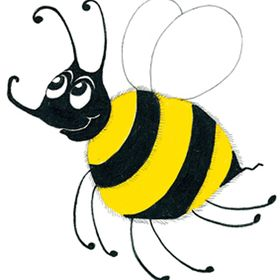 Number Words
ninety
 hundred		      100
 thousand	     1000
 million		1000000
 zero			        0
 equals		        =
thirty
 forty
 fifty
 sixty
 seventy
 eighty
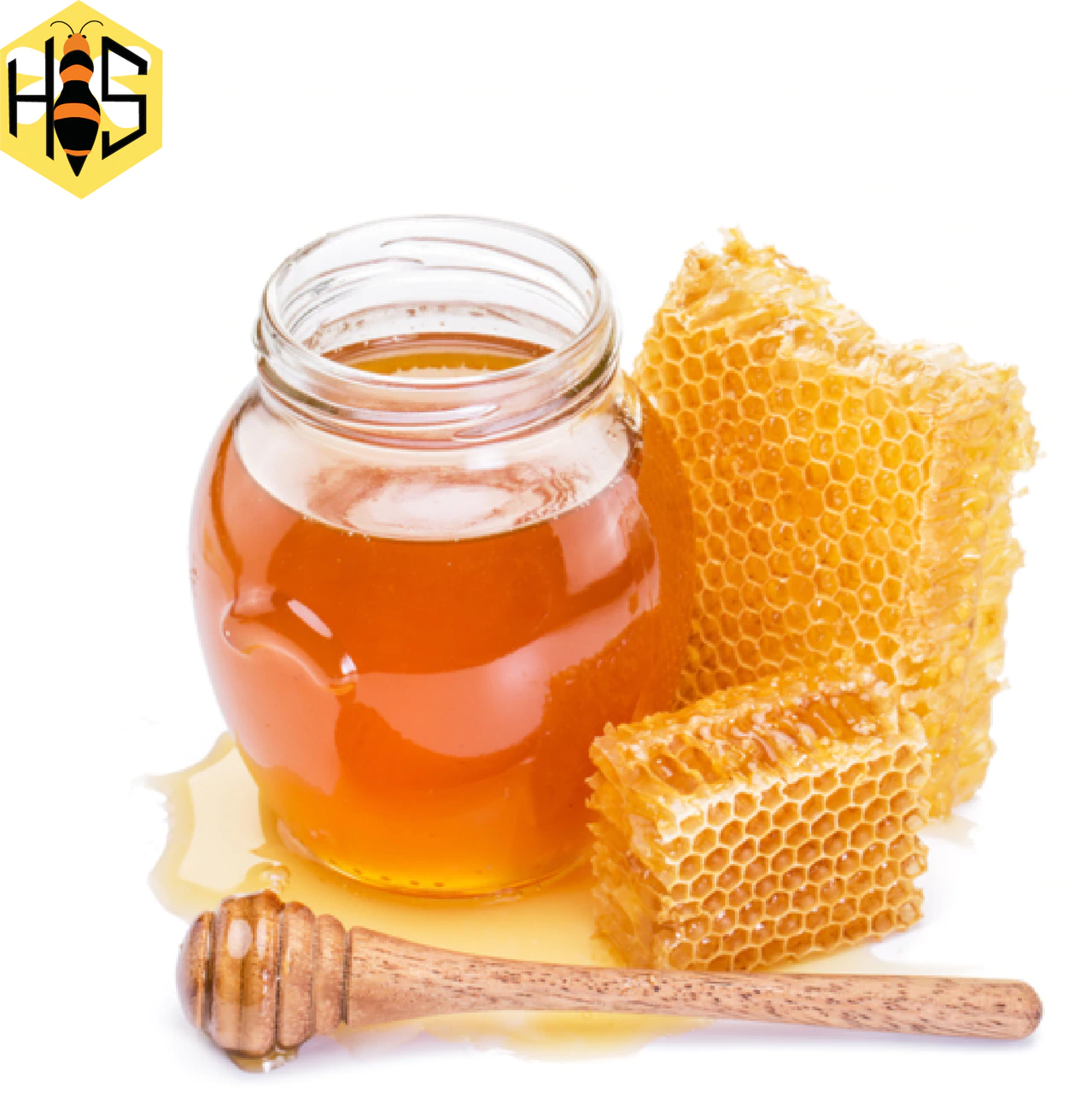 honey
/ee/
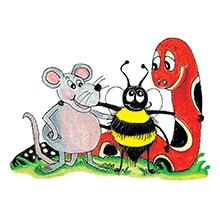 Activity page2
pulley
donkey
honey
barley
film
kept
honey
money
donkey
chimney
journey
thousand
million
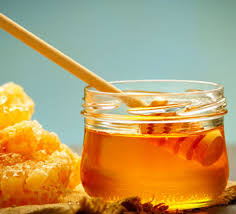 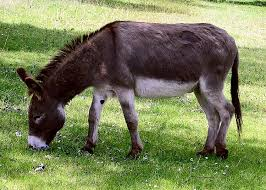 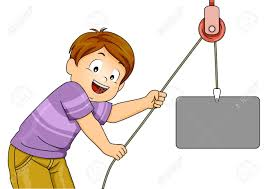 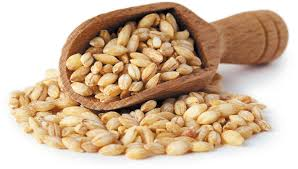 key
chimney
turkey
keyhole
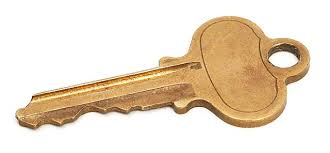 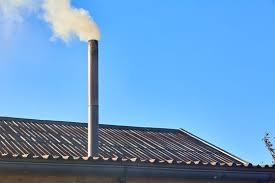 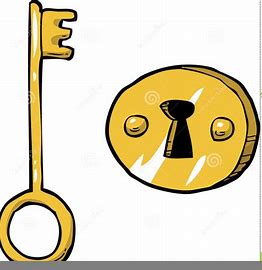 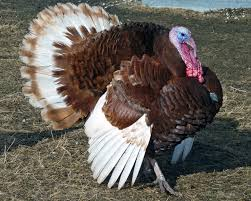 money
journey
monkey
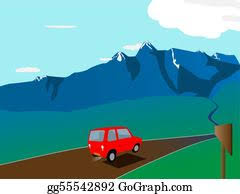 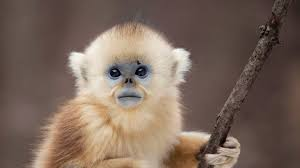 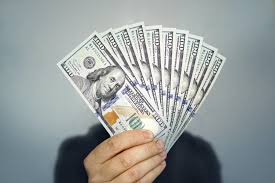 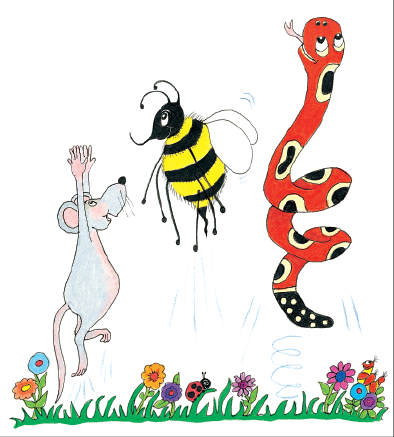 Dictation
Name:				
 
1.                 2.	                 3. 	  		                  
                           
4.	               5.	                 6.			    

7.												

         8.										

         9.
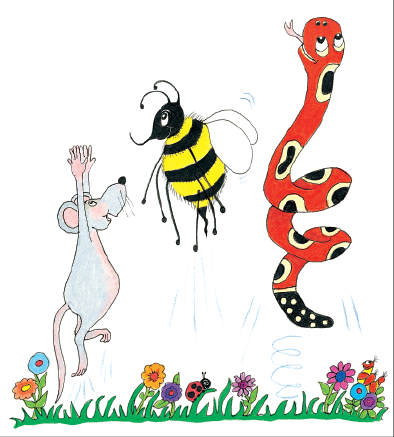 key
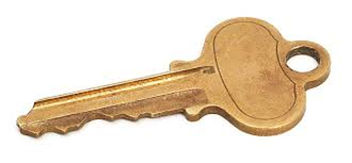 key	    		2. pulley
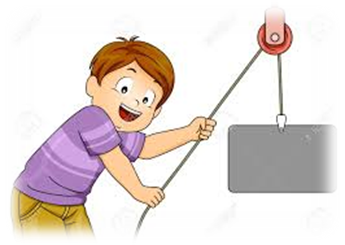 key	    		2. pulley		3. turkey
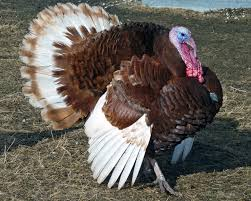 key	    		2. pulley		3. turkey
4. monkey
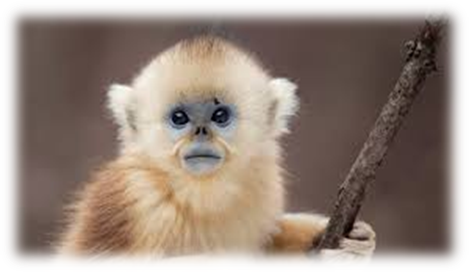 key	    		2. pulley		3. turkey
4. monkey 	5. barley
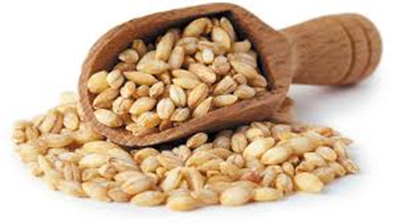 key	    		2. pulley		3. turkey
4. monkey 	5. barley		6. keyhole
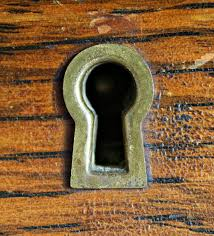 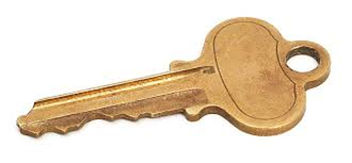 key	    		2. pulley		3. turkey
4. monkey 	5. barley		6. keyhole

7. Here is some money for the chalk.
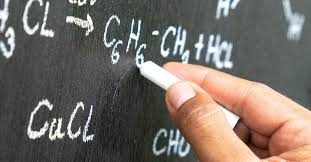 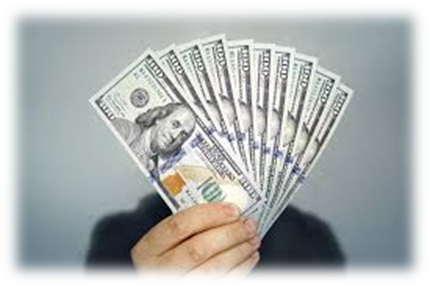 key	    		2. pulley		3. turkey
4. monkey 	5. barley		6. keyhole

7. Here is some money for the chalk.

8. She rode a donkey 
    this morning.
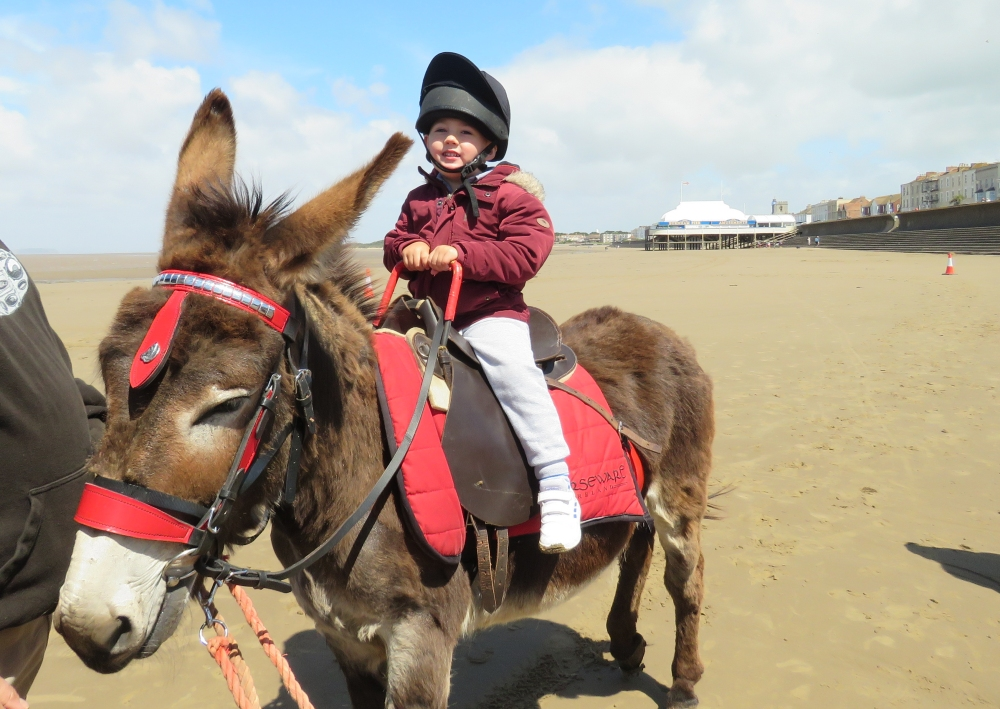 key	    		2. pulley		3. turkey
4. monkey 	5. barley		6. keyhole

7. Here is some money for the chalk.

8. She rode a donkey 
    this morning.

9. They say the chimney
    is haunted.
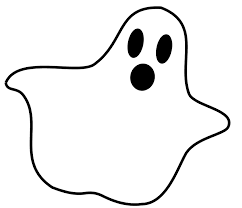 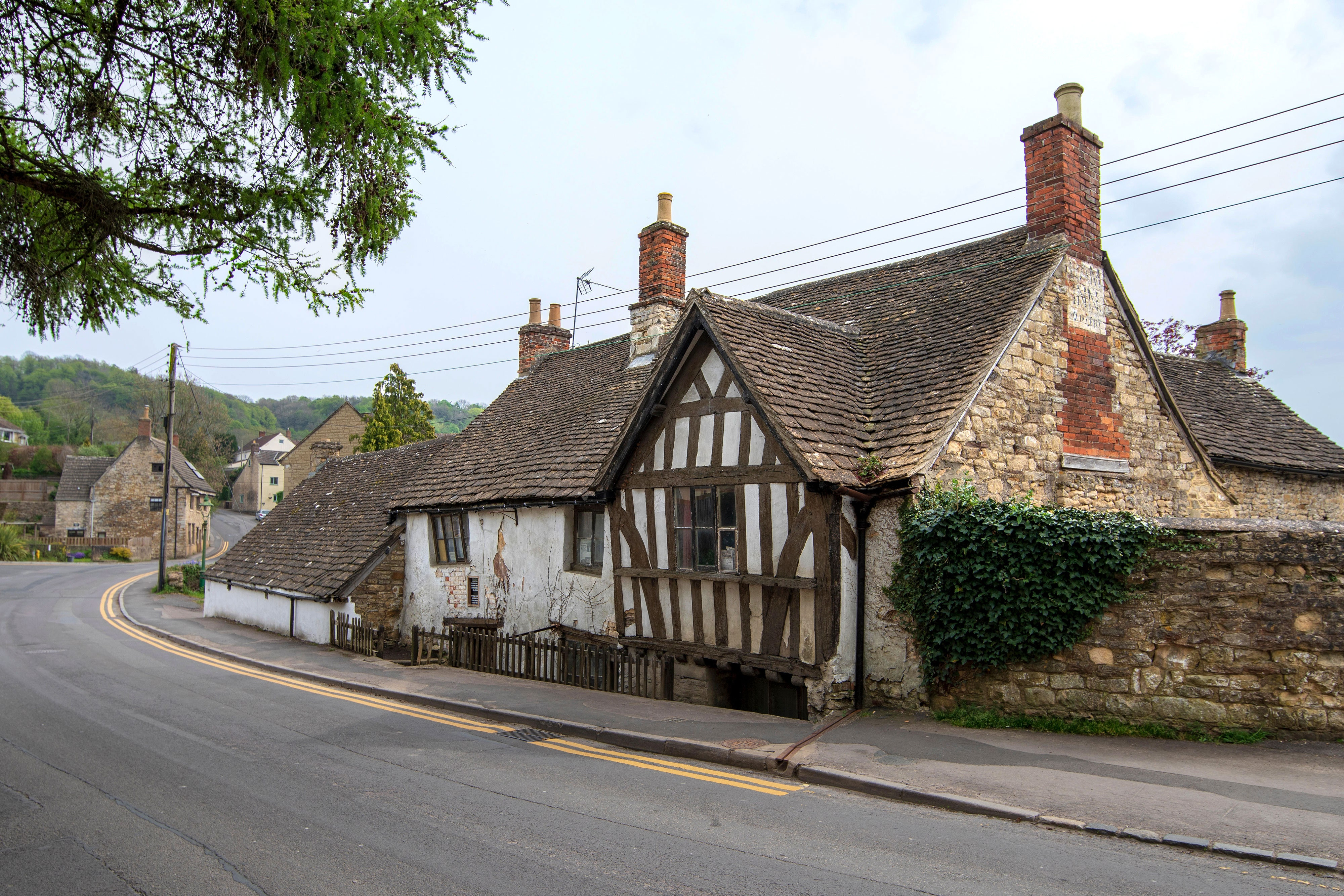 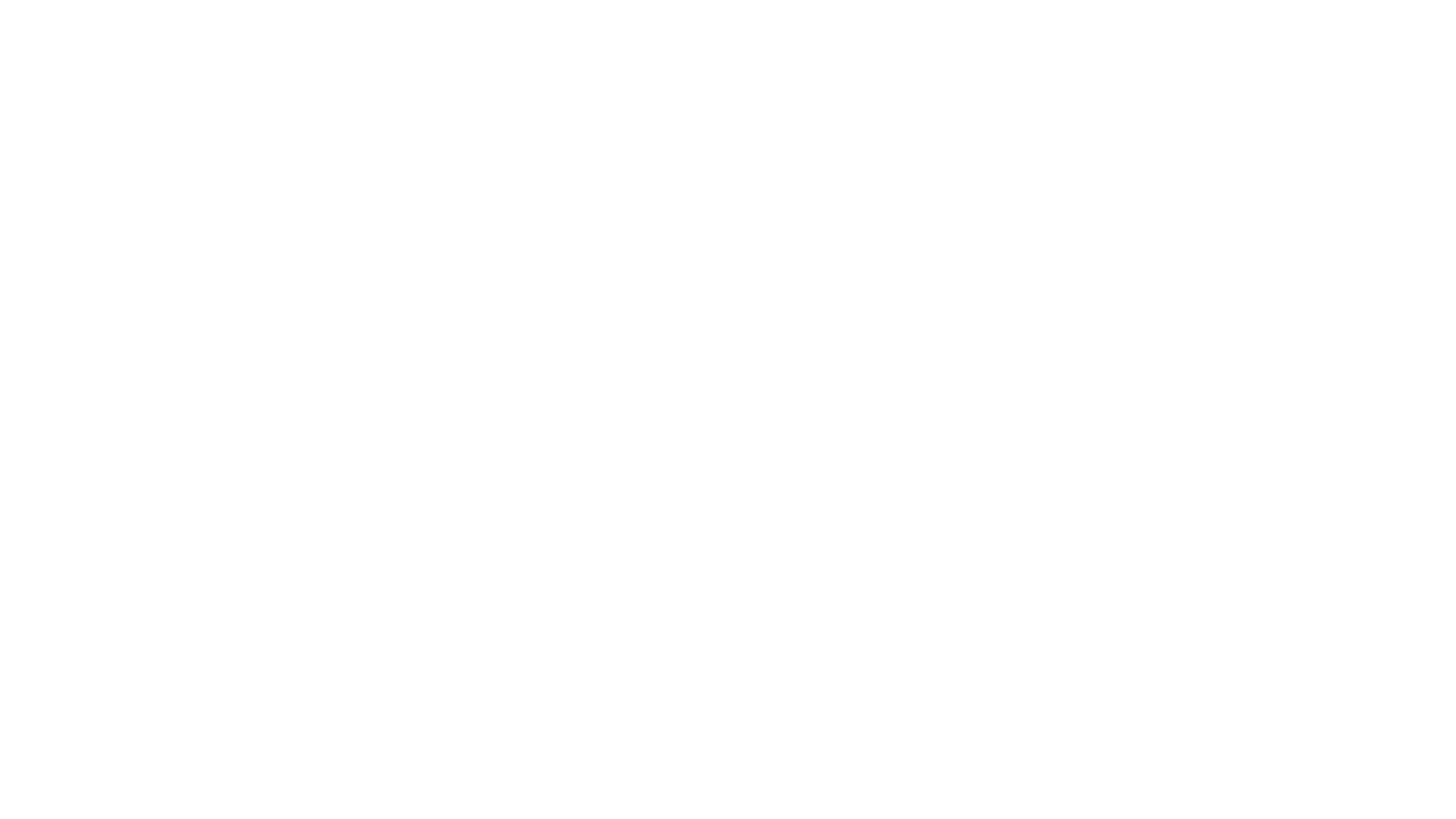 Thank you!
See  you 
next lesson.
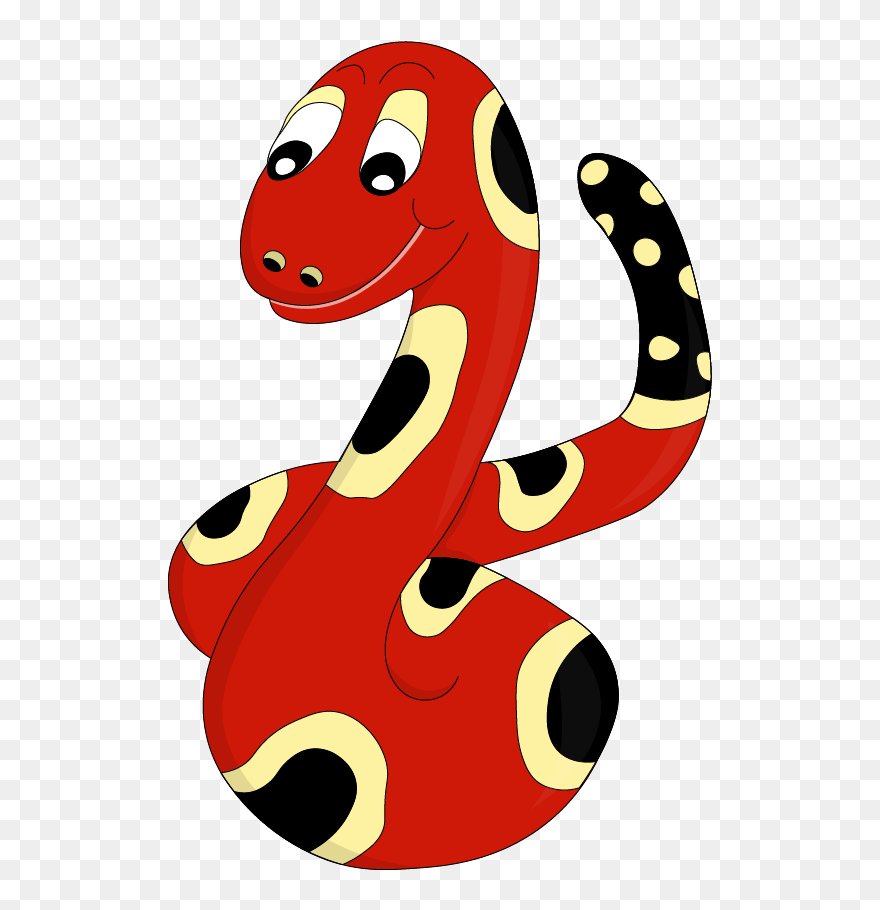